Столицата на България е София
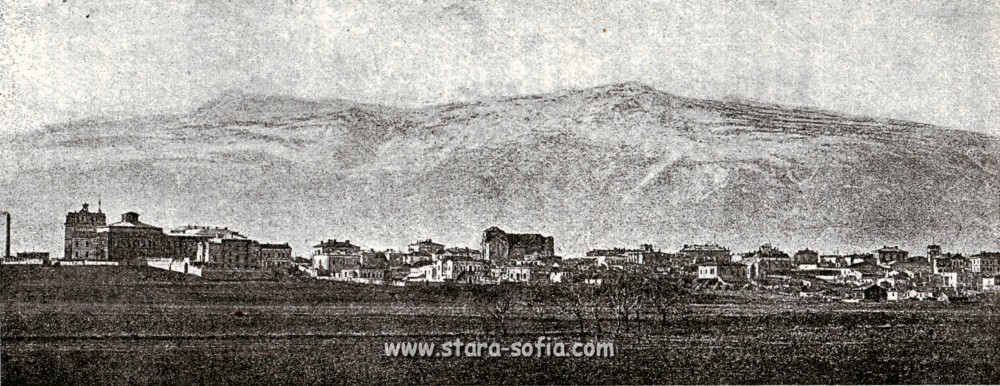 Подготовила: студентка Тверского государственного университета, программа: История культурного наследия России и Болгарии
Крылова Д.А.
2
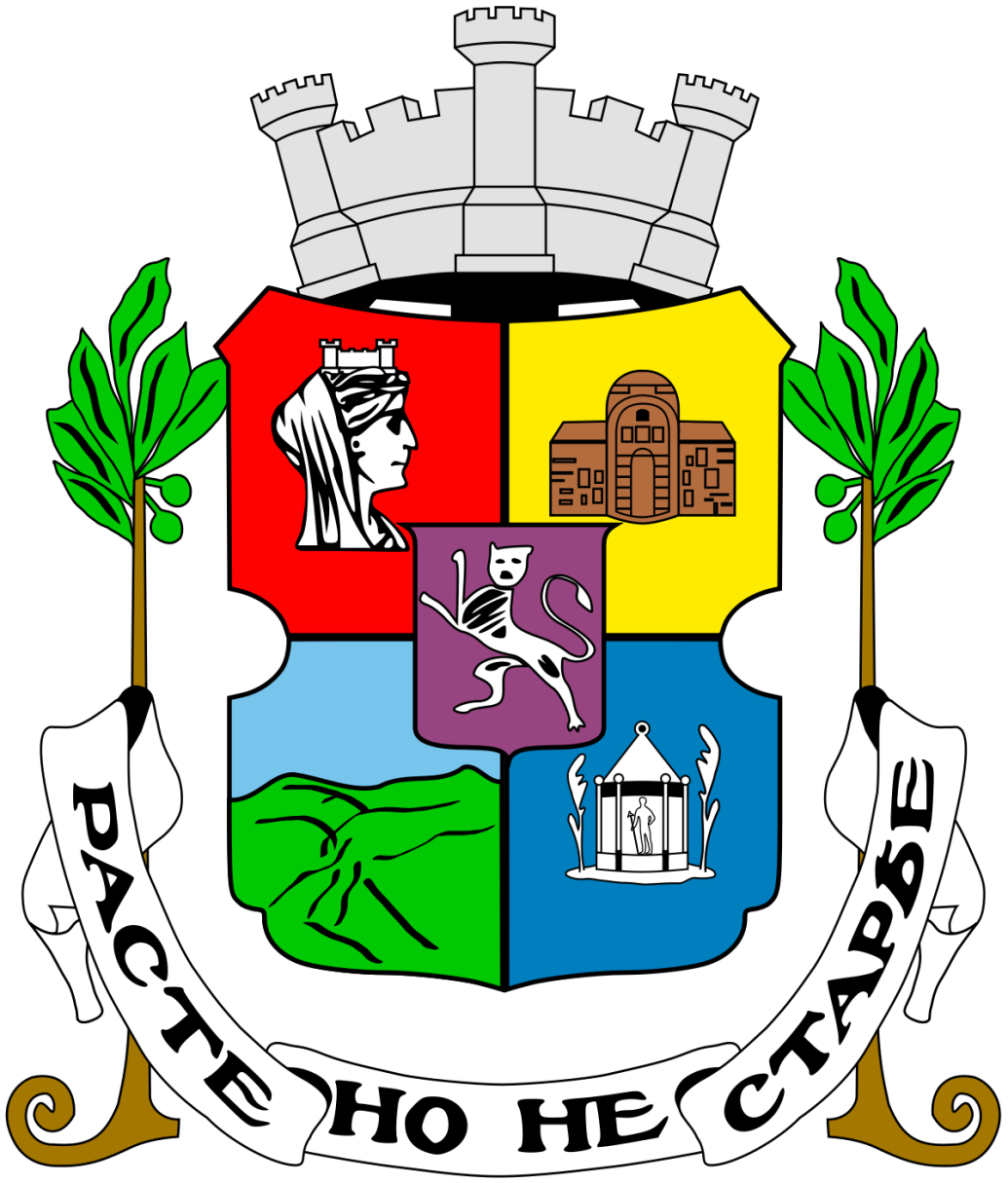 София - столица и крупнейший город Болгарии
ТвГУ Крылова Д.А. 2018
3
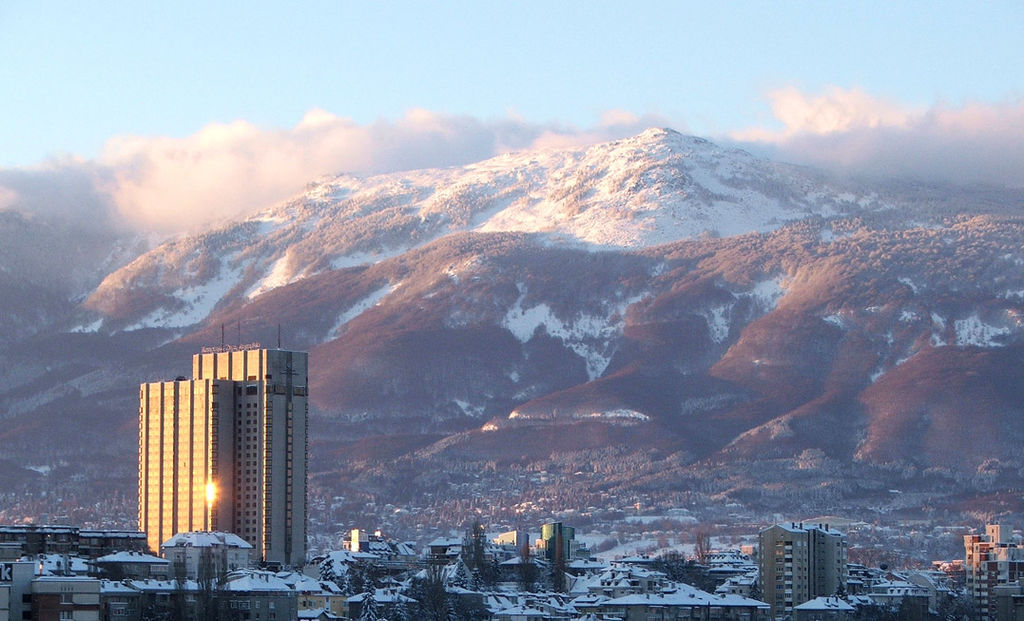 София находится у подножия северного склона горы Витоша, внутри Софийской котловины.
ТвГУ Крылова Д.А. 2018
4
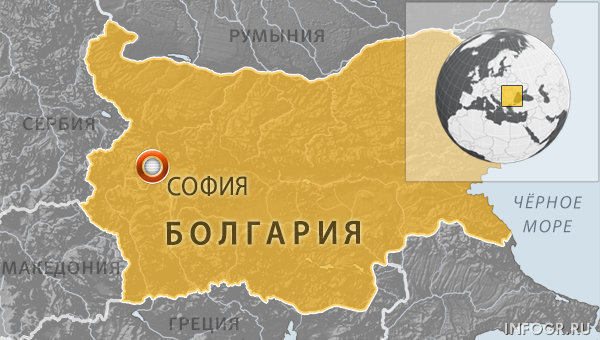 Население Софии  составляет  1,43 млн человек (2015 год).
ТвГУ Крылова Д.А. 2018
На территории Софии достаточное количество объектов культурного наследия. 150 из которых имеют национальное значение и один включен в список всемирного наследия ЮНЕСКО
5
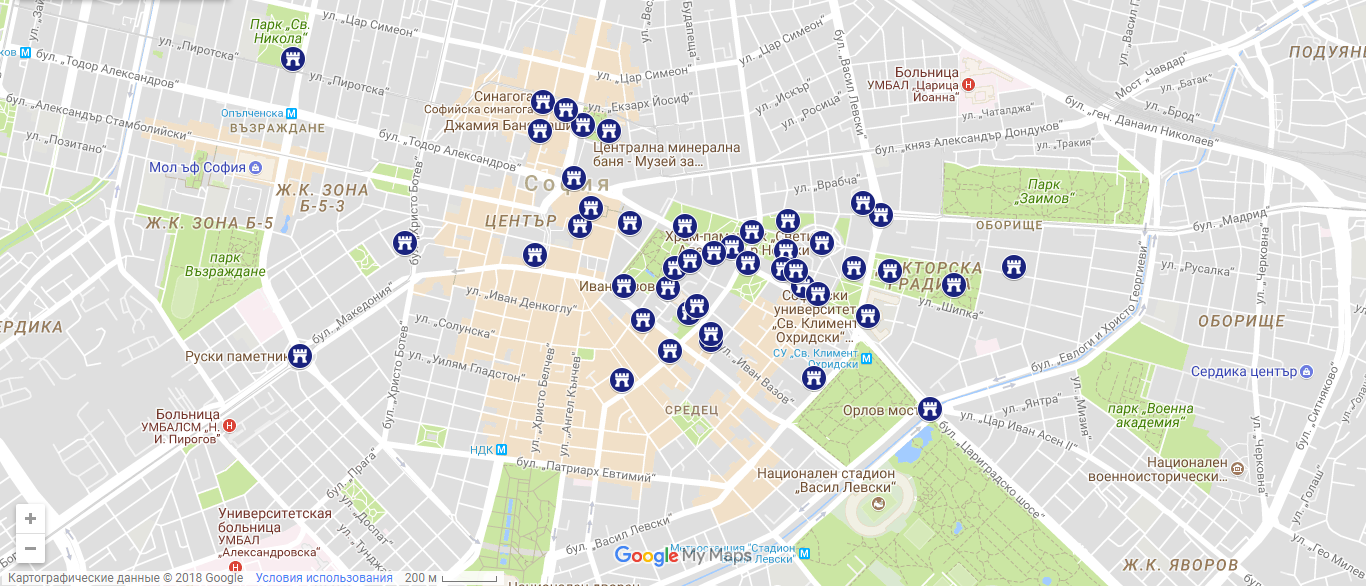 ТвДУ Крылова Д.А. 2018
ТвГУ Крылова Д.А. 2018
6
История Софии/ Историята на София
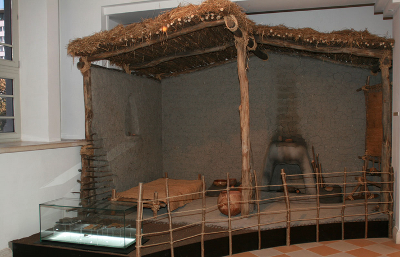 Неолитно-селище
Первым из населявших котловину племен было древнефракийское племя сердов. От них берет начало первое название города - Сердика. в 29 году после Хр. город был завоеван римлянами и в годы правления императора Траяна (98-117) стал центром административной области. Он получил название Ульпия Сердика и стал центральным городом области.
ТвГУ Крылова Д.А. 2018
7
История Софии/ Историята на София
После создания Дунайской Болгарии (681 г.) многие болгарские владетели проявляли интерес к Сердике. В 809 году кану Круму удалось включить ее в пределы Болгарии. Город стал называться Средец, что на тогдашнем языке означало "середина, центр, середовище".
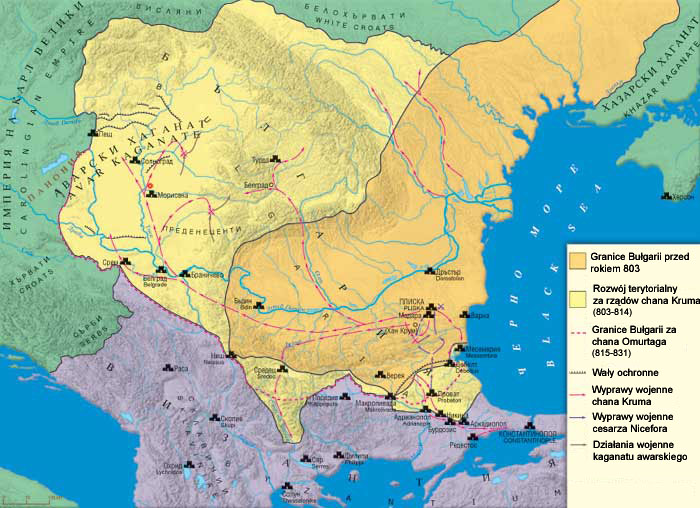 ТвГУ Крылова Д.А. 2018
История Софии/ Историята на София
8
После освобождения Болгарии от византийского владычества он был снова включен в ее границы под новым именем - София. Это название город получил от названия храма Св. Софии, который существует и поныне.
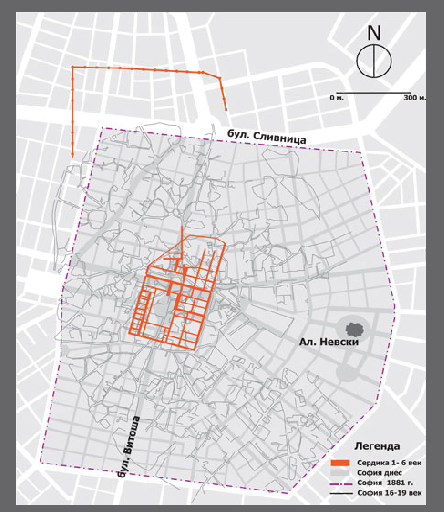 ТвГУ Крылова Д.А. 2018
История Софии/ Историята на София
9
София была завоевана османами в 1382 году. В документах того времени название города сопровождалось эпитетами, выражающими восхищение завоевателей. Однако это не помешало турецким властям изменить eго облик. Христианские храмы приходили в упадок и разрушались, строились турецкие административные здания, мечети, бани, торжища. За пять веков османского владычества София стала неузнаваемой.
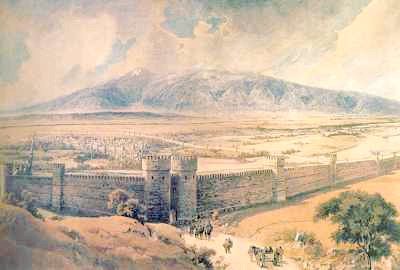 ТвГУ Крылова Д.А. 2018
История Софии/ Историята на София
10
София была освобождена от османского владычества в январе 1878 года. В то время население города не превышало 12 тысяч, однако благоприятное в стратегическом плане местоположение способствовало тому, что 4 апреля 1879 года София была провозглашена столицей Княжества Болгарии.
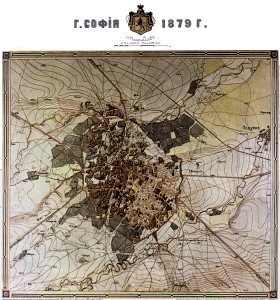 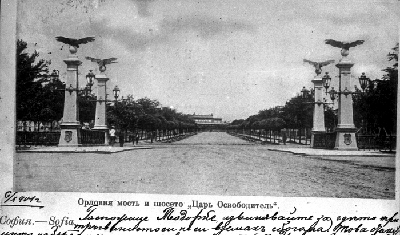 ТвГУ Крылова Д.А. 2018
Святая София/«Света София» 
Базилика св.Софии самый древний храм, сохранившийся до наших дней. 
Первые церкви на этом месте существовали уже с 3 века. Они разрушались во время набегов варваров. В 537 году храм восстановили по инициативе императора Юстиниана I.
11
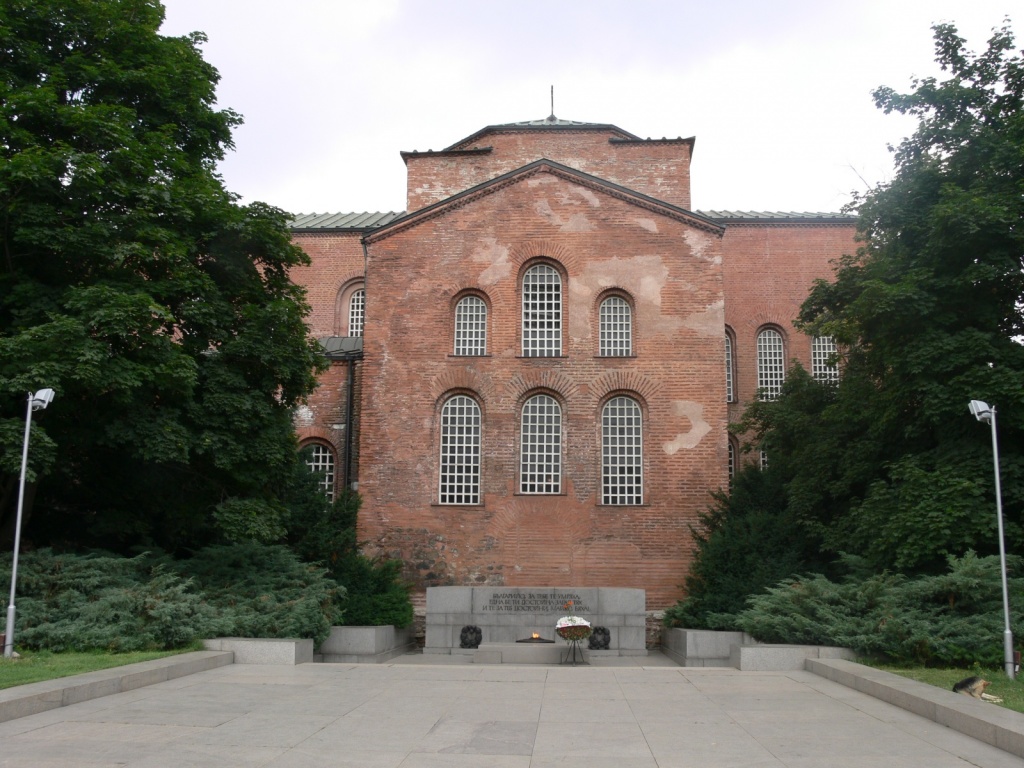 ТвГУ Крылова Д.А. 2018
12
Святая София/«Света София»
В конце 16 века во время османского нашествия турки превратили православный храм в мечеть.
 Проведя несколько реставраций в 20 веке, храму придали максимально приближенный к первоначальному внешний вид. 
С 1955 года собор св. Софии объявлен памятником культуры.
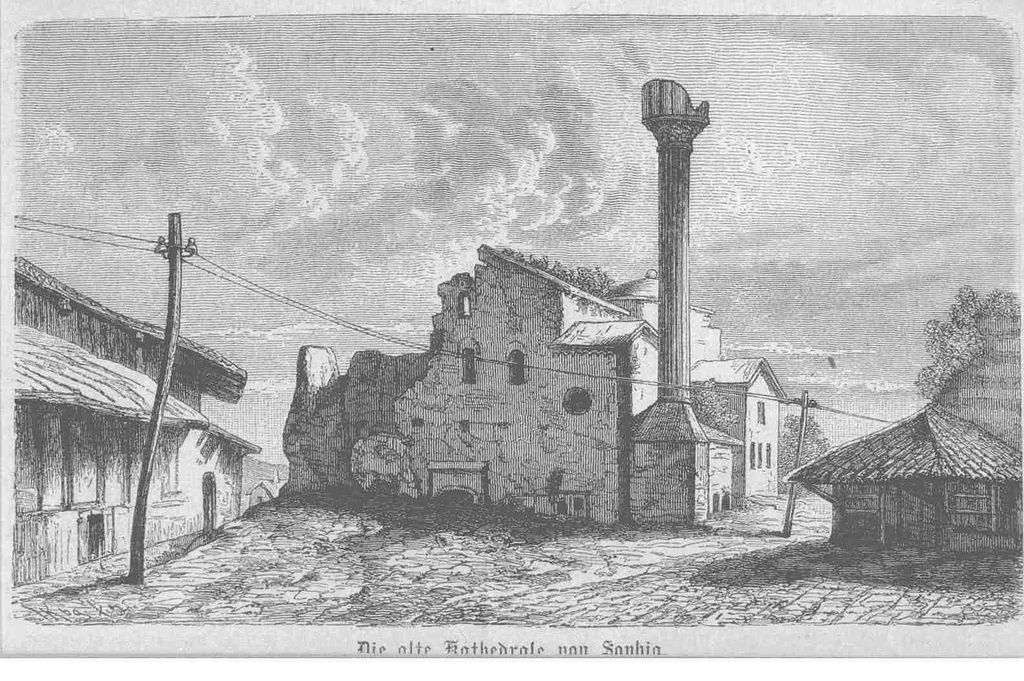 «Света София», гравюра от 1878 г.
ТвГУ Крылова Д.А. 2018
13
Ротонда Св. Георгия /Свети Георги
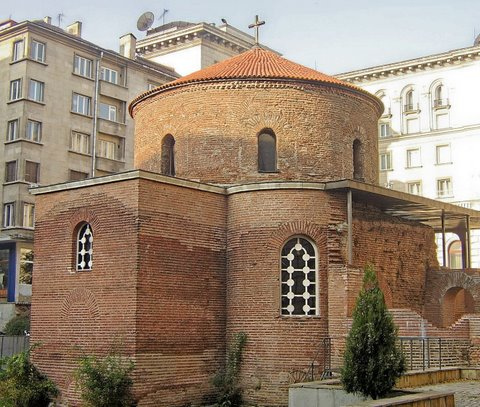 Ротонда Св. Георгия – старинный архитектурный памятник и в то же время действующая церковь, находящаяся в столице Болгарии
ТвГУ Крылова Д.А. 2018
14
Ротонда Св. Георгия /Свети Георги
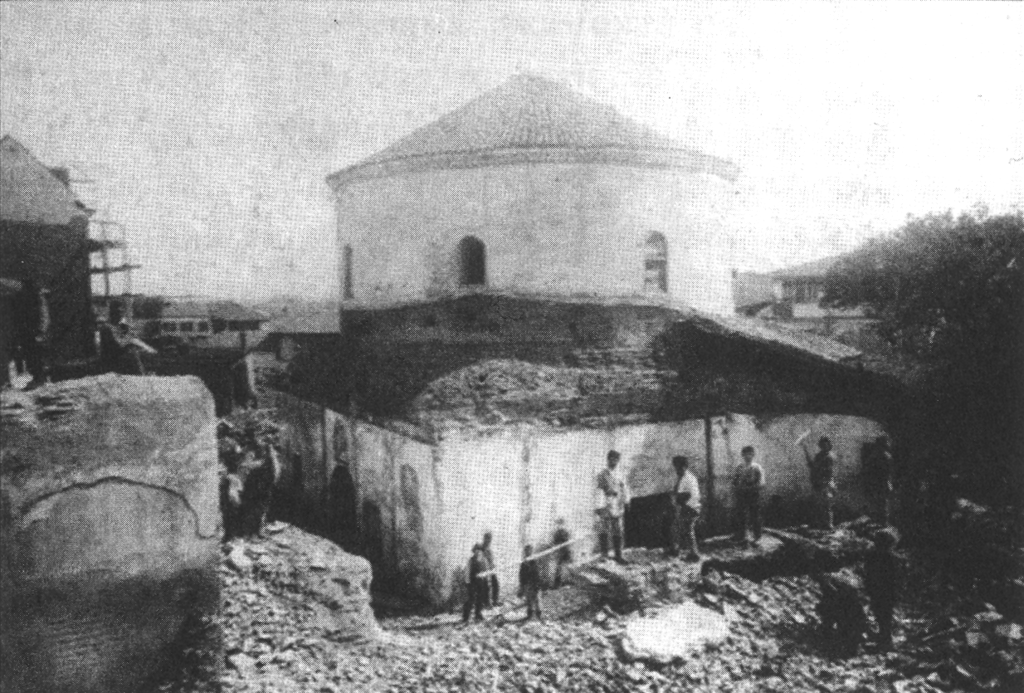 Снимок, сделанный в конце XIX века
ТвГУ Крылова Д.А. 2018
15
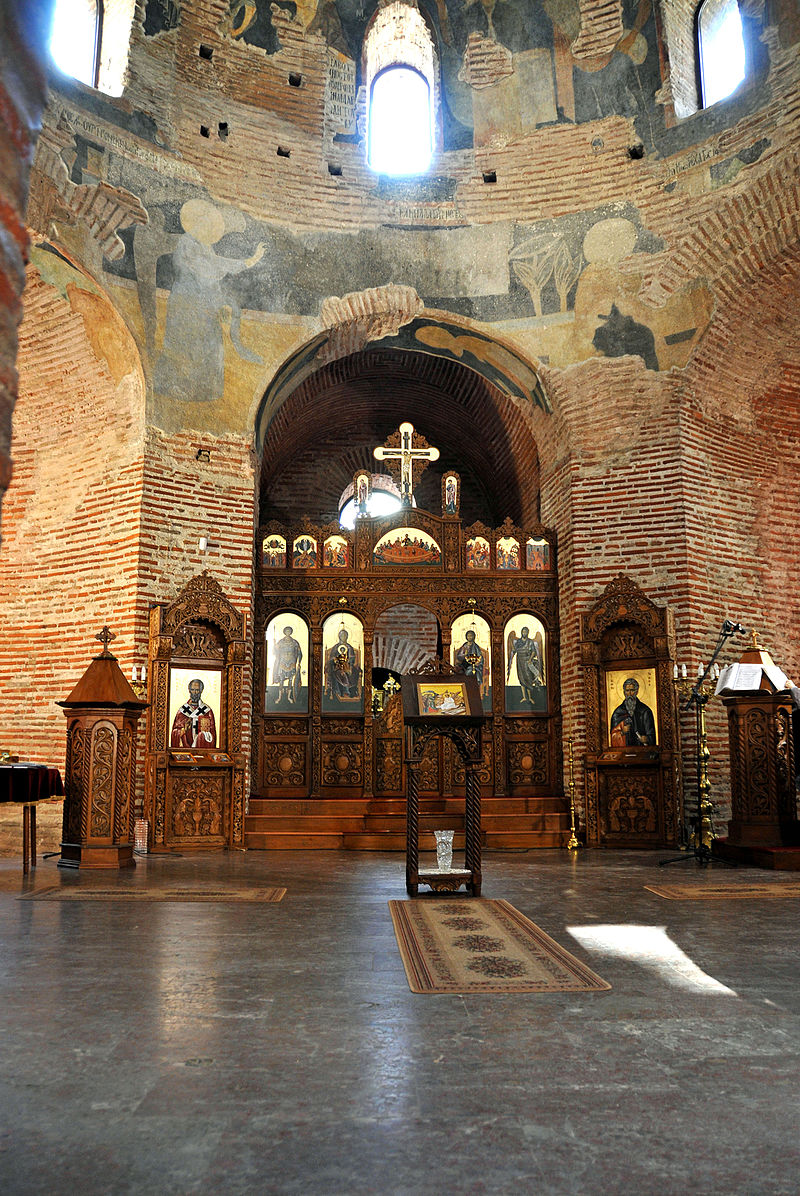 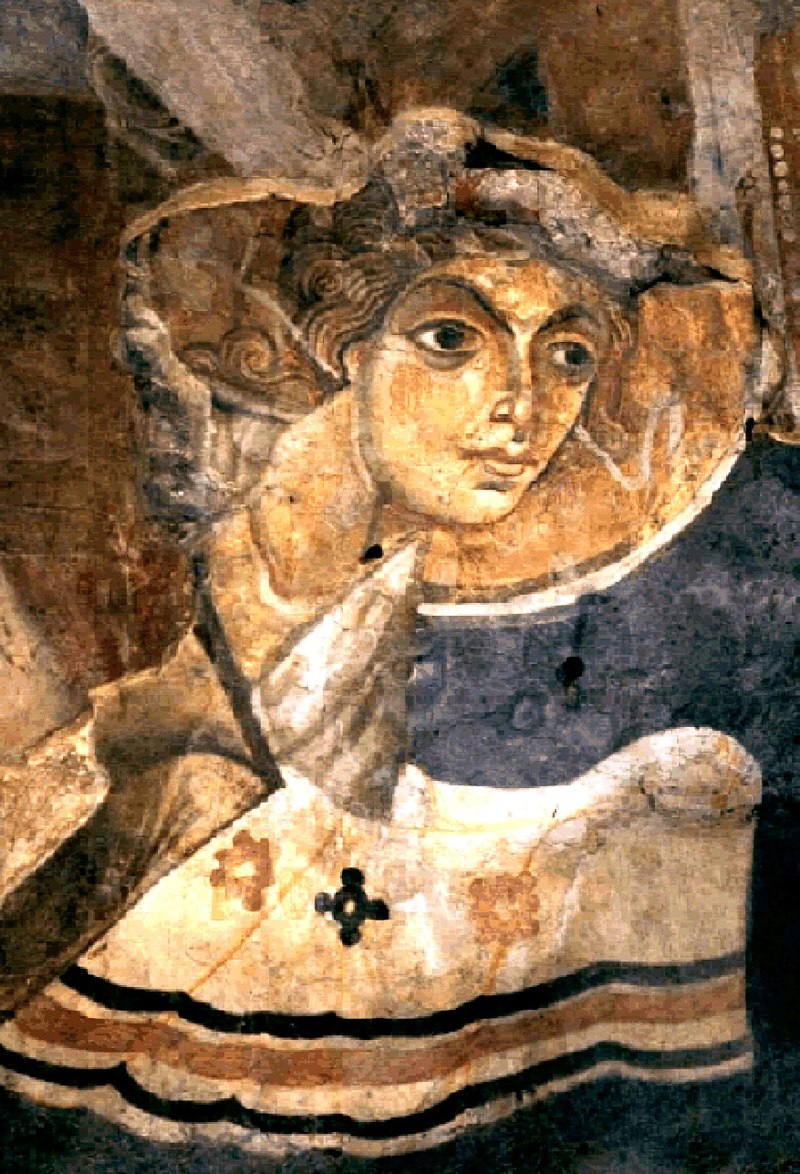 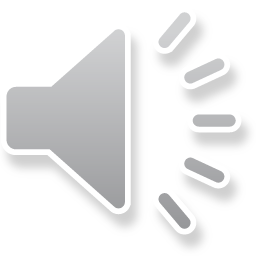 стенопись 9 – 10 век
Новый иконостас
ТвГУ Крылова Д.А. 2018
16
Собор Святой Недели/Света Неделя
Кафедральный собор Софии получил своё имя в честь мученицы Кириакии Никомидийской, которую на Балканском полуострове называли Св. Неделей. 
Самая первая конструкция собора была возведена в 10 веке; фундамент её был сложен из камня, а стены — из дерева.
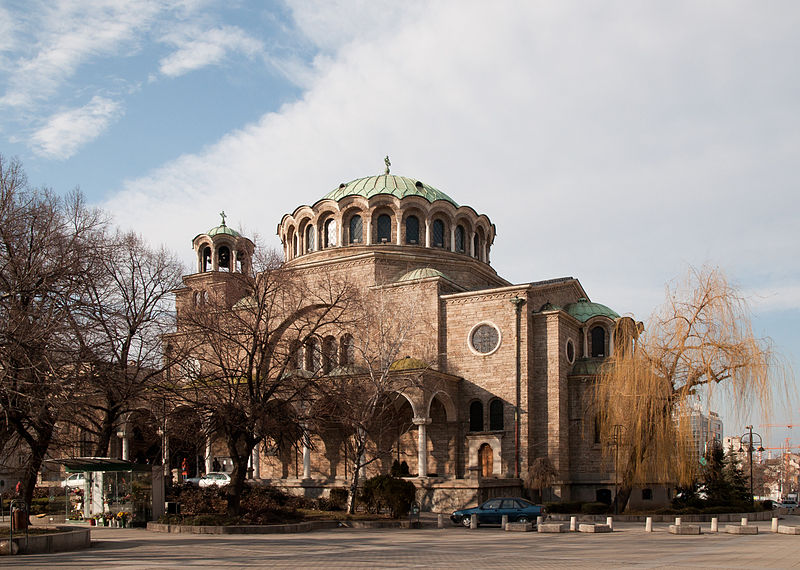 ТвГУ Крылова Д.А. 2018
17
Собор Святой Недели/Света Неделя
В 18 веке церковь получила статус кафедральной. После этого сюда были перемещены мощи короля Стефана II, а сама церковь переименована в церковь Св. короля. Это имя храм носил вплоть до начала 20 века.
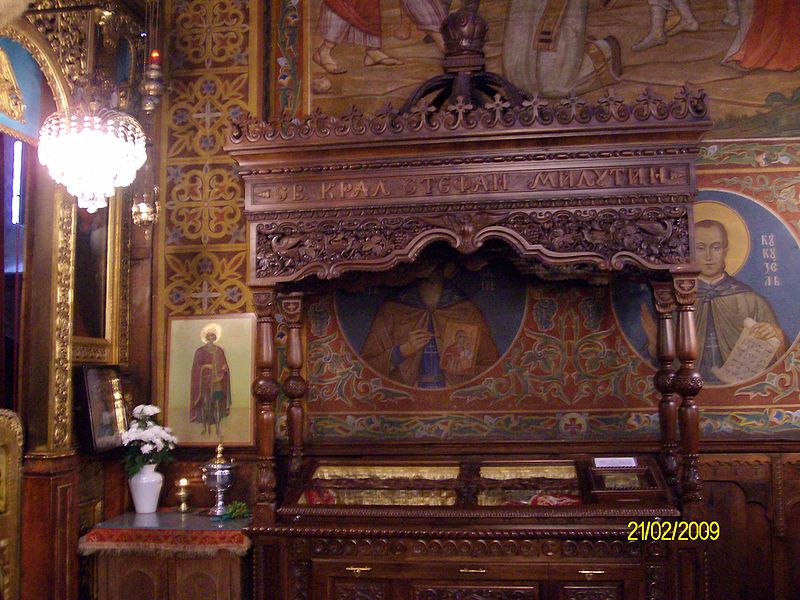 Мощи короля Стефана
ТвГУ Крылова Д.А. 2018
18
Боянская церковь/Боянската църква
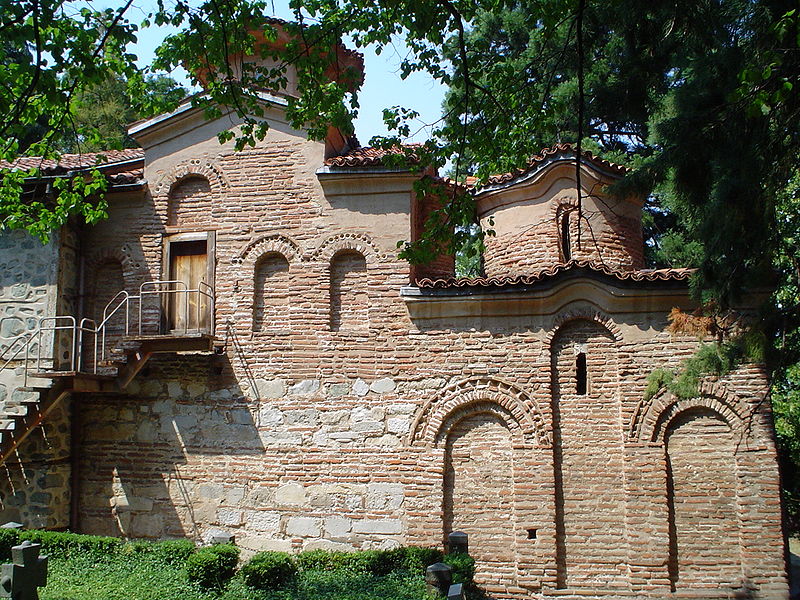 ТвГУ Крылова Д.А. 2018
19
Боянская церковь/Боянската църква
Боянская церковь уникальна тем, что за всю свою десятивековую историю пережила всего лишь два существенных архитектурных вмешательства. Она была построена в X веке на территории крепости Батил (ныне село Бояна) как церковь святых Николая и Пантелеймона. Спустя три века севастократор Средеца (так называлась София в средние века) Калоян проспонсировал первую достройку святыни, которую в его честь стали называть «Калояновой», а в XIX веке было осуществлено третье и последнее расширение.
Интересны росписи XI, XIII-XX веков. Самыми ценными являются фрески из второй церкви (XIII в), где изображены сцены из жизни Иисуса и 89 библейских праздников (всего 240 персонажей). Впечатляют как изображения святых (покровителя Болгарии Иоанна Рильского, Петки Тырновской), так и портреты правителей Второго Болгарского царства (Калояна и его жены Десиславы).
ТвГУ Крылова Д.А. 2018
20
Боянская церковь/Боянската църква
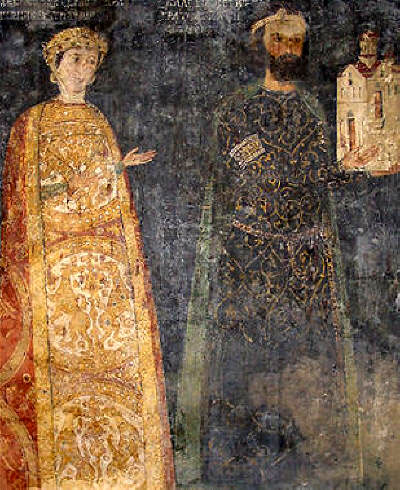 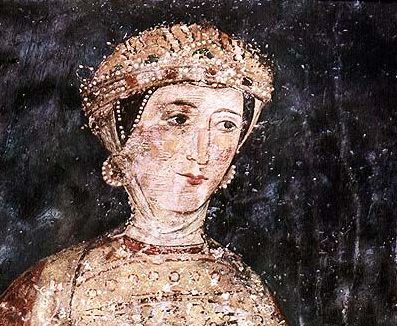 ктиторские портреты  XIII век
ТвГУ Крылова Д.А. 2018
21
Церковь Света Петка/църква Света Петка Самарджийская
Располагается неподалеку от кафедрального храма Святой Недели. Храм посвящен святой Параскеве (Петке) Иконийской (слово «Самарджийская» в названии обозначает народность, которая в средневековье проживала неподалеку и считала Параскеву своей покровительницей).
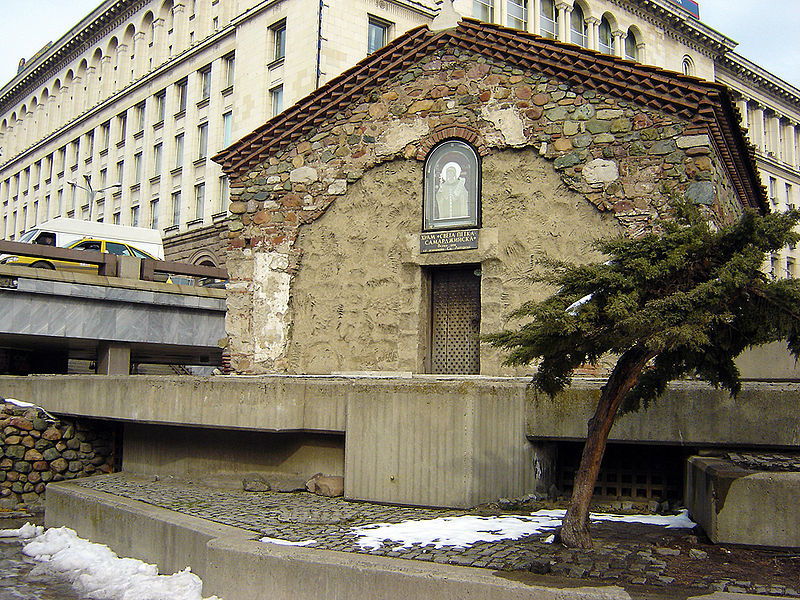 ТвГУ Крылова Д.А. 2018
22
Джамия Баня Баши/Мечеть Баня Баши
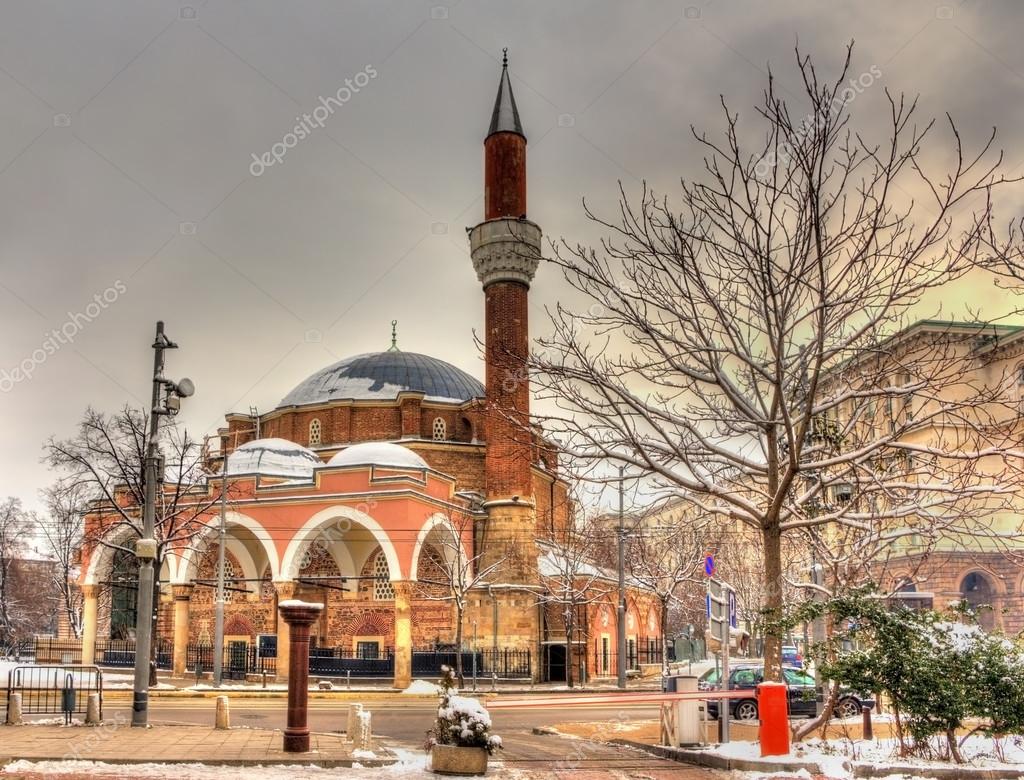 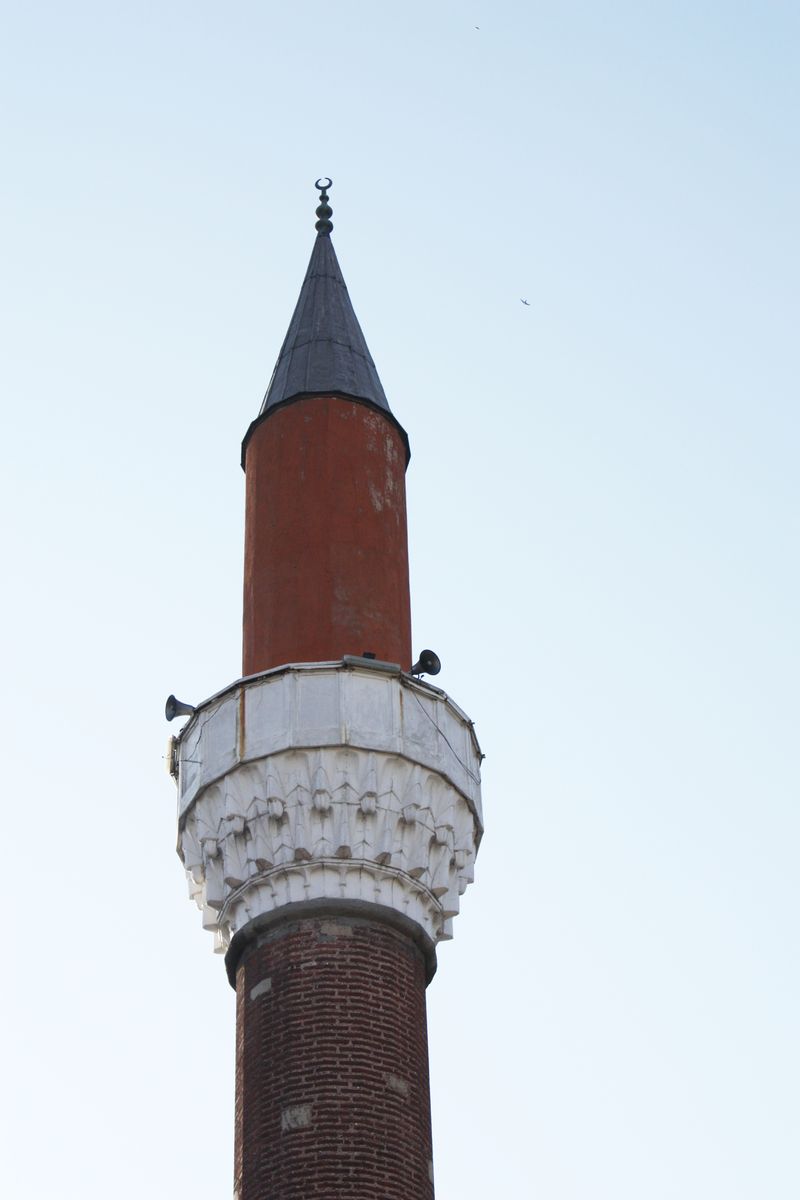 ТвГУ Крылова Д.А. 2018
23
Джамия Баня Баши/Мечеть Баня Баши
Название мечети можно дословно перевести как «много ванн». Причина этого кроется в том, что мечеть была по сути выстроена поверх натуральных терм, природных горячих источников. 
В наддверной арке мечети есть камень с нечитаемой надписью и цифрами. Предполагают, что это дата строительства. Если так, то мечеть была выстроена примерно в 1567 г.
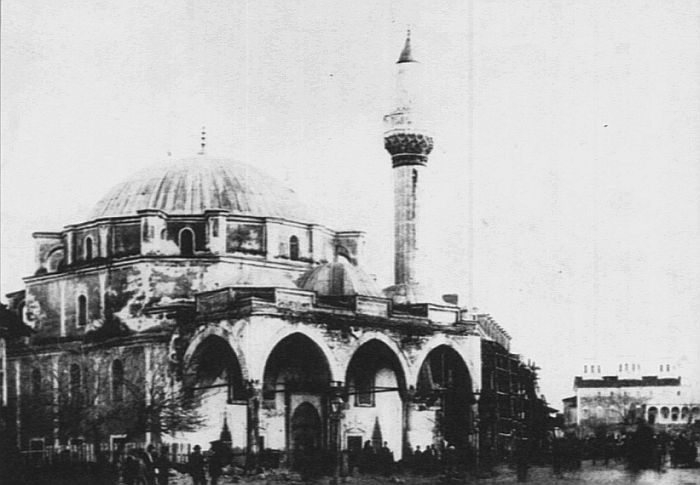 Изображение XIX века
ТвГУ Крылова Д.А. 2018
24
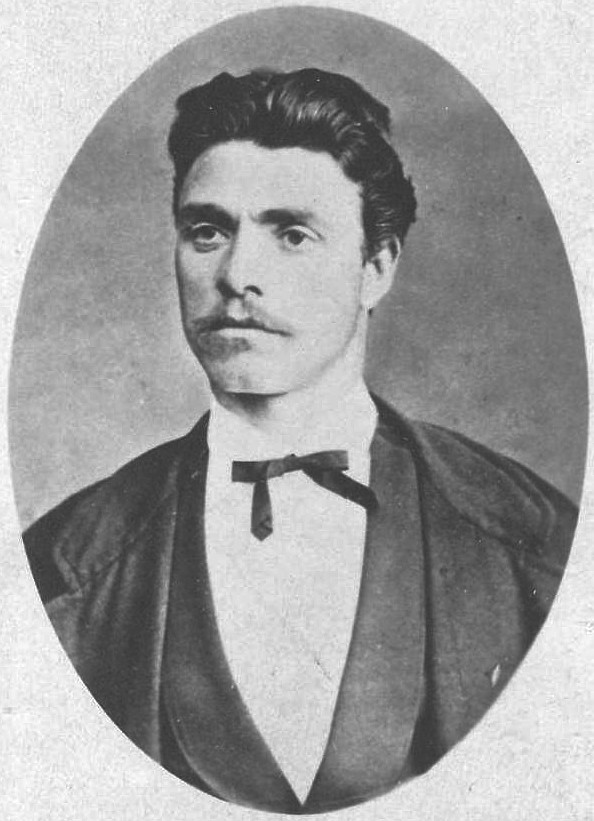 Васил Левски родился в 1837г.  Патриот своей Родины, Васил Левски решает снять посвятить свою жизнь борьбе против турецких захватчиков. Васил получает прозвище Левски - за свой невероятный, подобный львиному, прыжок во время тренировок легионеров. Постепенно, он понимает, что Болгарию невозможно освободить извне - нужна методическая, целенаправленная работа с населением, которое САМО ДОЛЖНО ПРИНЯТЬ РЕШЕНИЕ освободить себя.В 1867г Левски решает "уйти в народ". Очень скоро турки узнали о деятельности Васила Левского и за его голову была объявлена награда. 26 декабря 1872г. турки схватили Апостола Свободы.Васила Левского увезли в Софию, где он был приговорен к смертной казни через повешение.
ТвГУ Крылова Д.А. 2018
25
Памятник Василю Левскому/Паметникът на Васил Левски
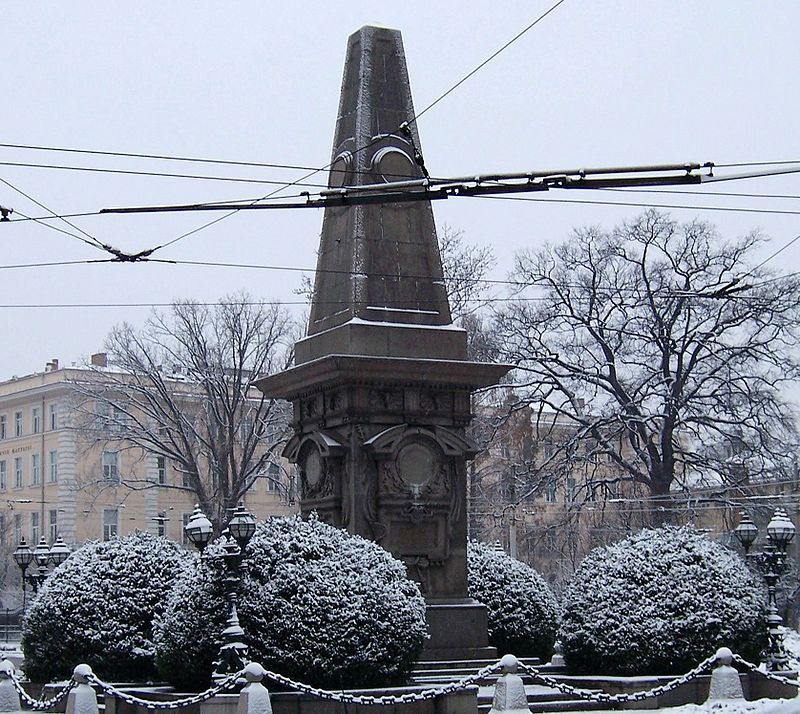 Это один из первых памятников, поднятых после Освобождения в новой столице. Он расположен в нескольких метрах от виселицы Василия Левского, где он был казнен 18 февраля 1873 года.
ТвГУ Крылова Д.А. 2018
26
Храм Александра Невского/паметник на Св. Александър Невски
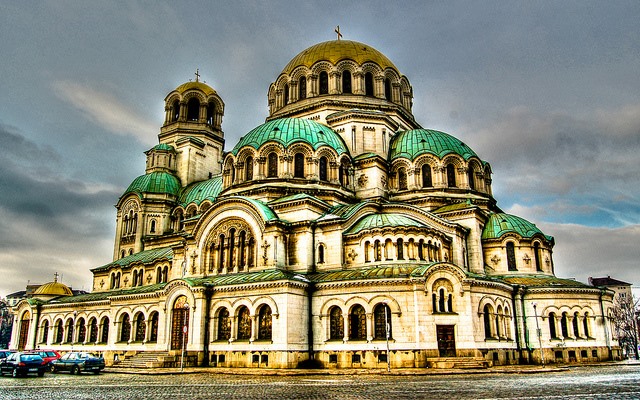 ТвГУ Крылова Д.А. 2018
27
Храм Александра Невского/паметник на Св. Александър Невски
В 1882 году был заложен первый камень этого здания. В 1924 году его объявили памятником культуры. 
Архитекторами проекта были русские зодчие И. Богомолов и А. Померанцев.  
Храм общей площадью 2600 кв.м может вместить одновременно около 5000 человек. 
Колокольня собора имеет 12 колоколов, привезенных из Москвы, самый крупный - 12 тонн. Звон колоколов слышен далеко за городом.
В данное время храм является резиденцией патриархов Болгарской церкви.
ТвГУ Крылова Д.А. 2018
28
Памятник Царю-Освободителю /Паметникът на Царя-Освободител
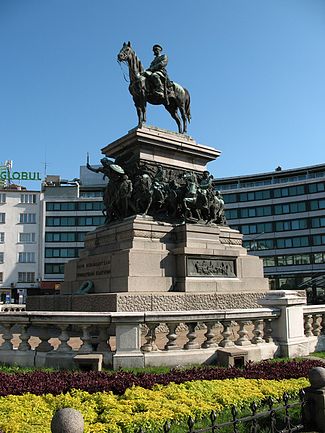 Возведён в честь русского императора Александра II, освободившего Болгарию от османского владычества в русско-турецкой войне 1877-1878 годов.
Паметникът на Царя-Освободител
ТвГУ Крылова Д.А. 2018
Русская посольская церковь/ Руската църква св. Николай
29
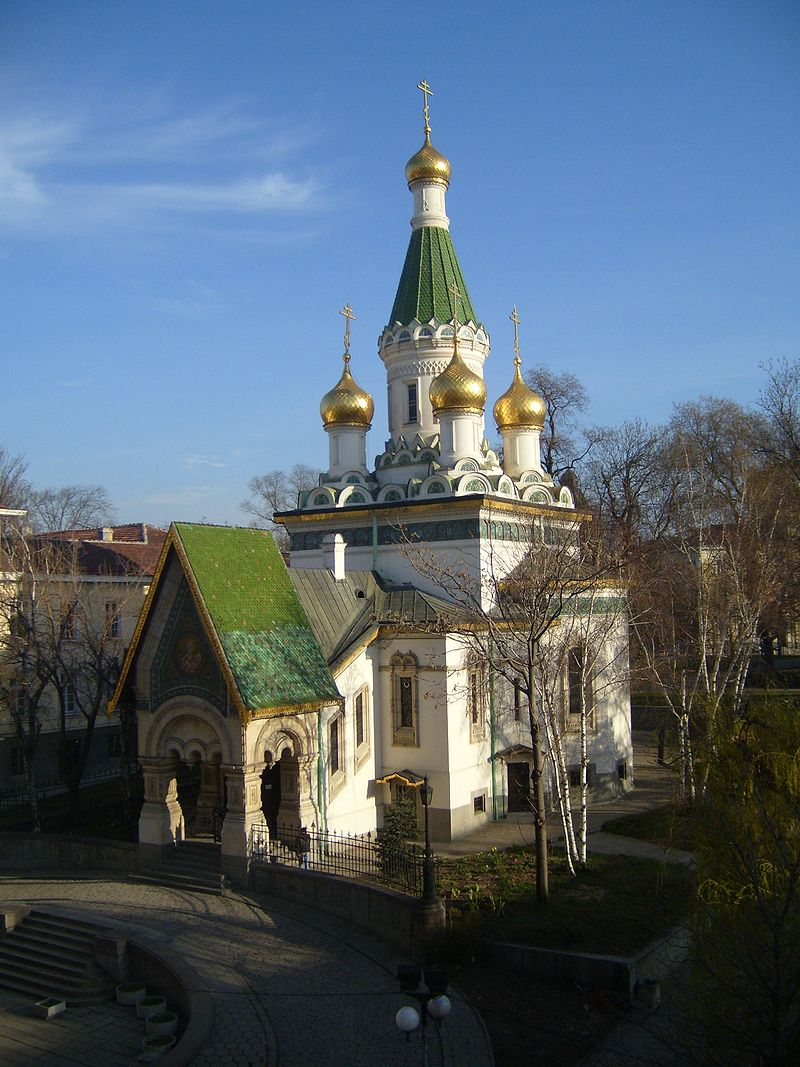 О ее строительстве заговорили после русско-турецкой войны. Была выделена земля рядом с русским посольством, отсюда и ее название. В связи с тем, что сбор средств через пожертвования затянулся, строительство начали только в 1907 году. Освятили церковь в 1914 году. На торжестве присутствовал князь Владимир Александрович, сын Александра II.
ТвГУ Крылова Д.А. 2018
30
Церковь Святых Седьмочисленников/Църква «Свети Седмочисленици»
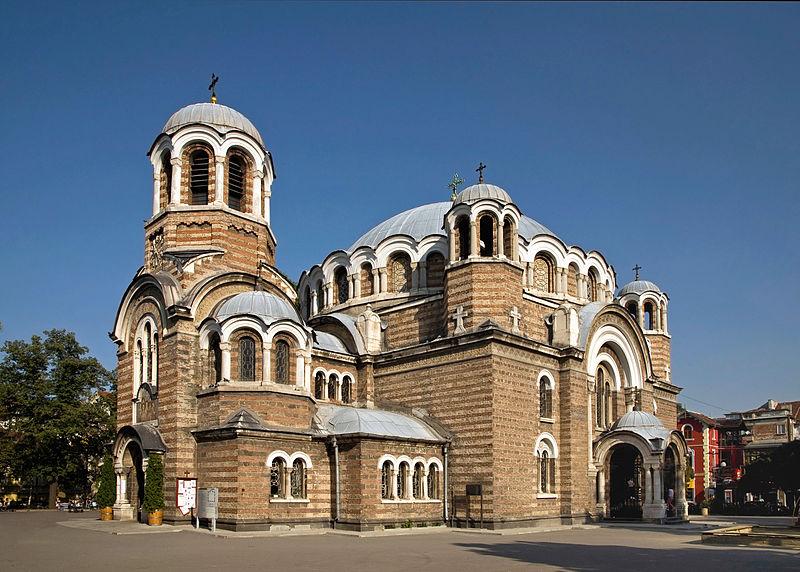 ТвГУ Крылова Д.А. 2018
31
Церковь Святых Седьмочисленников/Църква «Свети Седмочисленици»
Построена была в 1903 году на месте черной мечети. Черной она называлась потому, что ее минарет был покрыт черным мрамором. Основана Черная мечеть была в 1528 году. Это сооружение было творением рук знаменитого зодчего Синана.
Предложение переоборудовать мечеть в обновленную православную церковь поступило в 1901 году от А.Н. Померанцева. Событие это было связано с тем, что Болгария уже более полувека назад избавилась от гнета Оттоманской империи.
 Проект перестройки храма принадлежал архитекторам Момчилову и Миланову. Они дополнили его колокольней и четырьмя куполами. В ходе перестройки зодчие разобрали старинное медресе, а также черный гранитный минарет, из-за которого мечеть и получила свое название. 
Храм освятили во имя Седьмочисленников – просветителей Болгарии и славянских первоучителей – Мефодия, Кирилла и пяти их учеников (Наума, Горазда, Климента, Ангелария и Саввы).
ТвГУ Крылова Д.А. 2018
Национальный исторический музей Болгарии/Национален исторически музей
32
Музей был открыт в 1973 году решением правительства. Первая экспозиция была представлена в 1984 году в честь 1300-летия Болгарского государства.
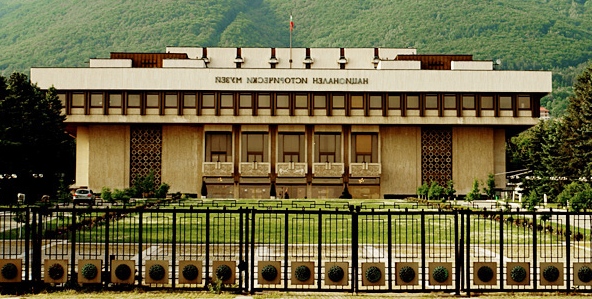 ТвГУ Крылова Д.А. 2018
Национальный исторический музей Болгарии/Национален исторически музей
33
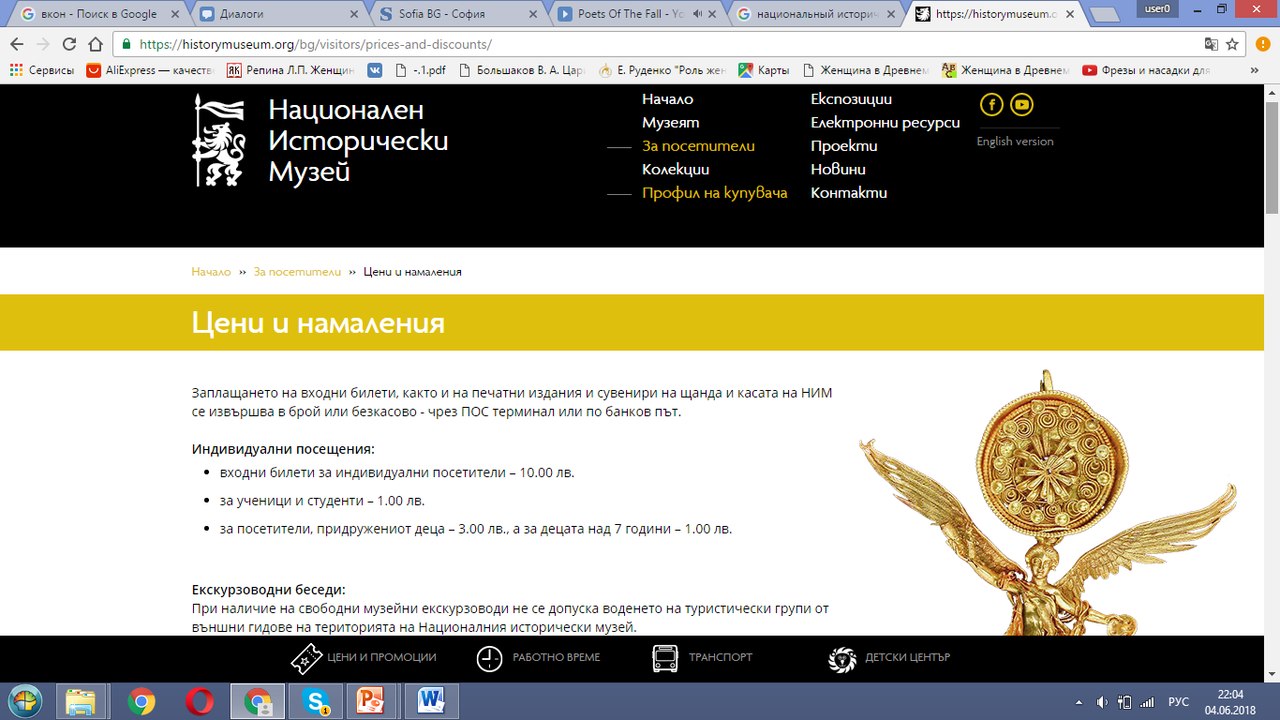 ТвГУ Крылова Д.А. 2018
34
Национальный театр Ивана Вазова /Народния театър Иван Вазов
Назван в честь классика болгарской драматургии Ивана Вазова. Является главной театральной сценой Болгарии.
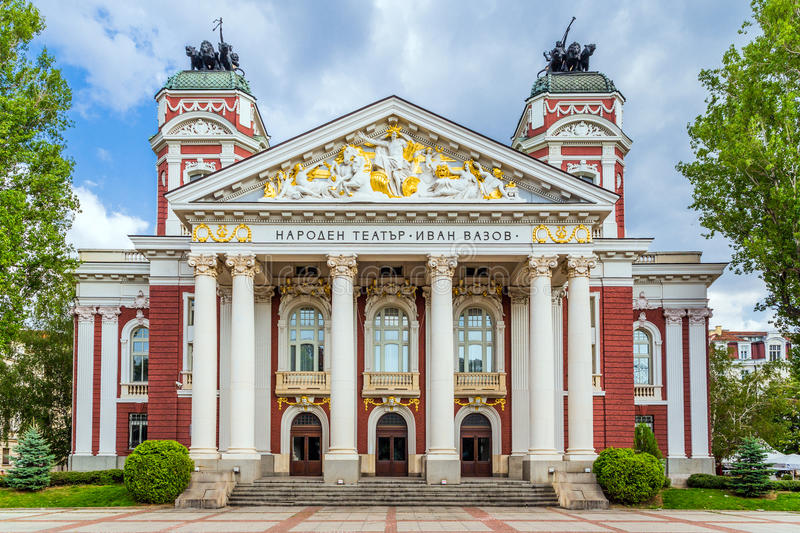 ТвГУ Крылова Д.А. 2018
35
Список использованной литературы и источников
1.	Архитектурното наследство на България. София :«Техника», 1988.
2.	 Официальный сайт ЮНЕСКО [Электронный ресурс]. URL:http://whc.unesco.org/en/statesparties/bg
3.	Сайт Национального исторического музея Болгарии [Электронный ресурс]. URL:https://historymuseum.org/
4.	София. Официальный портал [Электронный ресурс]. URL:https://www.sofia.bg/web/tourism-in-sofia/sofia
5.	 Стара София в снимки и пощенски картички [Электронный ресурс]. URL:http://stara-sofia.com/
6.	Цапенко М. София. Тырново. Пловдив. — М.: Искусство, 1972.
ТвГУ Крылова Д.А. 2018
36
Спасибо за внимание/Благодаря ви за вниманието!
ТвДУ Крылова Д.А. 2018